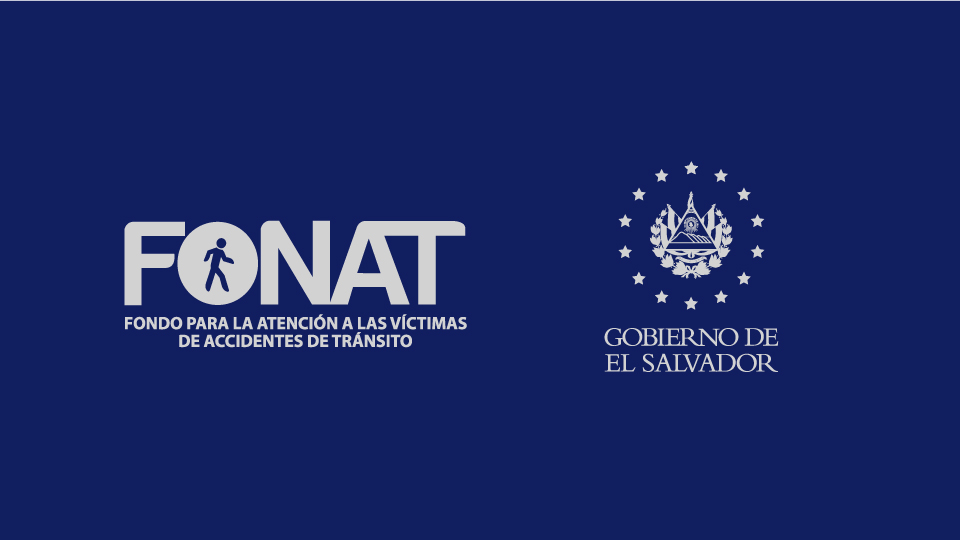 ESTRUCTURA ORGANICA DEL FONDO PARA LA ATENCION A LAS VÍCTIMAS DE ACCIDENTES DE TRÁNSITO
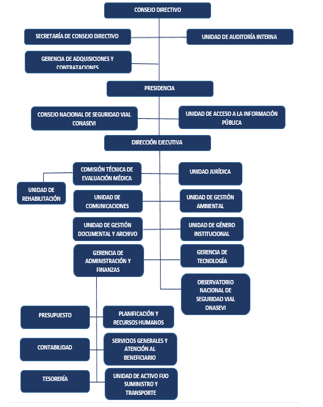 ORGANIGRAMA FONAT VIGENTE
2021
Última modificación aprobada en Sesión Ordinaria de Consejo Directivo N° 3 de fecha  19/02/2021
CONSEJO DIRECTIVO
El FONAT, tendrá como ente de administración y dirección general unConsejo Directivo, el cual estará integrado por: 1) El Viceministro de Transporte  (Ing. Saúl Antonio Castelar Contreras)Nombramiento 09/08/2019.2) Un Delegado del Ministerio de Salud  (Lic. Efraín Alexis Segura Valenzuela)Nombramiento 03/07/20193) Un Delegada del Banco de Desarrollo de El Salvador (Lic. Yuri Esperanza  Ibarra de Zepeda, Delegada Propietaria)Nombramiento (      ).4) Un Delegado de la División de Tránsito de la Policía Nacional Civil(Comisionado Alex Enrique Lemus Recinos, Delegado Propietario)Nombramiento (     ).5) Un Delegado del Ministerio de Educación (Lic. Luis Alonso Cruz Moreno, Delegado Propietario)Nombramiento 02/07/2019.MIEMBROS SUPLENTES Cada Delegado propietario del Consejo Directivo tendrá su respectivo Suplente,quien sustituirá a su propietario en caso de ausencia. RESPONSABLEPRESIDENCIA DEL CONSEJO DIRECTIVO (Ing. Saúl Antonio Castelar Contreras) La Presidencia del Consejo Directivo será ejercida por el Viceministro de Transporte, quien tendrá la representación legal del mismo. Mujeres: 1Hombres: 4Total de miembros: 5
CONSEJO DIRECTIVO
SECRETARIA DE CONSEJO DIRECTIVO
SECRETARIA DE CONSEJO DIRECTIVO
Es la unidad responsable de la elaboración y resguardo de las actas y acuerdos del Consejo Directivo, así como del Consejo Nacional de Seguridad Vial, CONASEVI, quien deberá asistir a todas las sesiones que se realicen y tendrá las atribuciones que expresamente le determine el Consejo Directivo.Nombre del responsable: Licda. Xxxxxxxxxxxxxxxx.Mujeres:1Hombres:0Total de empleados: 1
UNIDAD DE AUDITORIA INTERNA
El Auditor Interno es el responsable de realizar la auditoría Gubernamental de las actividades financieras, operacionales y administrativas del FONAT. Estará sujeto a la normativa técnica de general aceptación y a la normativa legal gubernamental de la Corte de Cuentas de la República y otras instituciones normativas, prevaleciendo siempre la normativa gubernamental, con el objetivo de fortalecer o mejorar el sistema de control interno. 


Nombre del responsable:  xxxxxxxxxxxxxxxxxxxxx.

Mujeres: 0
Hombres: 1
Total de empleados: 1
GERENCIA DE ADQUISICIONESY CONTRATACIONES
Es la unidad responsable de coordinar la realización de todas las actividades relacionadas con gestión de adquisiciones y contrataciones de obras, bienes y servicios. Asimismo será el vínculo con la Unidad Normativa de la Administración Pública (UNAC), unidades solicitantes dentro de la Institución y las empresas que participen en los procesos de adquisiciones y contrataciones que se realicen por parte del FONAT. 

Nombre del responsable: MDe. xxxxxxxxxxxxxx (Nombramiento 16/03/2020)

Mujeres: 0					
Hombres: 2			
Total de empleados: 2
PRESIDENCIA
La Presidencia del Consejo Directivo corresponde a quien ejerza el cargo de Viceministro de Transporte, quien además tendrá la representación legal del FONAT y ejercerá las atribuciones establecidas en la Ley y el Reglamento de la Ley.



Nombre del responsable: Ing. Saúl Antonio Castelar Contreras.

Mujeres: 0
Hombres: 1

Total de empleados: 1
CONSEJO NACIONAL DE SEGURIDAD VIAL
El CONASEVI será presidido por el Viceministro de Transporte o por el funcionario a quien éste delegue, el cual fungirá como Coordinador del mismo. Está integrado por representantes de instituciones públicas y privadas y entidades no Gubernamentales, las cuales realizan acciones coordinadas a fin de lograr la reducción de víctimas de siniestros viales. 
Tiene como objetivo fomentar, desarrollar y ejecutar programas y proyectos técnico-científicos en materia de seguridad, educación y prevención vial, a fin de prevenir y disminuir los siniestros de tránsito.
Nombre del responsable: Ing. Saúl Antonio Castelar Contreras, Coordinador
		        Msc. María Paola Bardi de Acosta, Coordinadora  Delegada.
                                   Licda. xxxxxxxxxxxxxxxxx, Coordinadora Técnica Conasevi.(nombrada 29/11/2019)

Personal del CONASEVI				
Mujeres: 5				
Hombres: 3					
Total de empleados: 8
UNIDAD DE ACCESO A LA INFORMACIÓN
Es la unidad responsable de dar cumplimiento a las funciones y atribuciones establecidas en la Ley de Acceso a la Información Pública, a fin de contribuir con la transparencia de las actuaciones de la Institución. 


Nombre del responsable: Licda. xxxxxxxxxxxxxxxxx.(nombrada 13/09/2018)

Mujeres: 1
Hombres: 0

Total de empleados: 1
DIRECCION EJECUTIVA
Es la unidad responsable  de la administración del FONAT y de la elaboración y ejecución de los planes, proyectos y programas aprobados por el Consejo Directivo, de las directrices que conforme a sus atribuciones le indique el Presidente del Fondo y Consejo Directivo. 

Nombre del responsable: Msc. María Paola Bardi de Acosta. (Nombrada el  08/08/2019)

Mujeres: 1
Hombres: 0

Total de empleados: 1
COMISIÓN TÉCNICA DE EVALUACIÓN MEDICA
Es la unidad responsable de coordinar y verificar la correcta aplicación de los lineamientos operativos y del instrumento de evaluación de discapacidad; a través del cual se determinará el grado de discapacidad temporal o permanente en las víctimas de accidente de tránsito, que les da derecho a una prestación económica. Realiza evaluaciones técnico clínico a los beneficiarios que lo soliciten. 

Nombre del responsable: Dra. xxxxxxxxxxxxxx. (Nombrada 10/02/2020)
Mujeres: 2
Hombres: 0
Total de empleados: 2
UNIDAD DE REHABILITACION
Unidad encargada de implementar el programa de Rehabilitación , para personas con discapacidad como resultado de siniestros de tránsito, articular esfuerzos con instituciones públicas y privadas, locales e internacionales que velan por los derechos o brinden servicios de apoyo a personas con discapacidad.


Nombre del responsable: Dra. xxxxxxxxxxxxxxxxxxxxxx. (Nombrada 10/02/2020)

Mujeres: 1
Hombres: 1
Total de empleados:  2
UNIDAD JURÍDICA
Es la unidad responsable de brindar asistencia técnica jurídica al personal de la institución en aquellos asuntos que lo requieran, así como diligenciar jurídicamente los procesos de solicitudes de beneficiarios y elaborar los proyectos de resoluciones aprobando o denegando la prestación económica de las solicitudes por reclamos a causa de un siniestro de tránsito, interpuestos por las víctimas o beneficiarios, con base en el respeto del principio de legalidad. 

Nombre del responsable: Licda. xxxxxxxxxxxxxxxxxxx (Nombrada 25/11/2019)

Mujeres:  3
Hombres: 6

Total de empleados: 9
UNIDAD COMUNICACIONES
Es la unidad responsable de planear, organizar, direccionar y controlar toda la actividad relacionada a la promoción del trabajo institucional a través de los medios de comunicación y redes sociales; con el propósito de posicionar positivamente a la institución en la opinión pública nacional e internacional . 

Nombre del responsable: Mba. xxxxxxxxxxxxxx (Nombrada 28/09/2020)

Mujeres: 1
Hombres: 

Total de empleados: 1
UNIDAD AMBIENTAL
Es la unidad responsable de supervisar, coordinar y dar seguimiento a las políticas, planes, programas, proyectos y acciones ambientales dentro de la institución y para velar por el cumplimiento de las normas ambientales por parte de la misma y asegurar la necesaria coordinación interinstitucional en la gestión ambiental, de acuerdo a las directrices emitidas por el Ministerio de Medio Ambiente y Recursos Naturales.

Nombre del responsable: Lic. Xxxxxxxxxxxxxxxxxx.

Integran el comité ad-honorem
Mujeres: 2       Hombres:  4

Total de empleados: 6
UNIDAD DE GÉNERO INSTITUCIONAL
Es la unidad responsable de la implementación de la Política Institucional de Equidad e Igualdad de Género en el FONAT.

Nombre del responsable: xxxxxxxxxxxxxxxxxxxxxx (Ad Honorem)

Mujeres: 5
Hombres: 1

Total de empleados: 6
UNIDAD DE GESTIÓN DOCUMENTAL Y ARCHIVO
Es la unidad responsable del diseño, implementación y seguimiento a la gestión documental aplicando los lineamientos  técnicos en materia de archivo previstos en la Ley de Acceso a la Información Publica (LAIP)  y emitidos par el instituto de Acceso a la Información Publica (LAlP) a través del Sistema  institucional de Archivos (SIA) que comprende la integración de los Archivos de Gestión, Archivo Central y Archivos Periféricos, coordinando, asesorando, apoyando y supervisando la organización, conservación, administración, protección y control del patrimonio documental institucional con el propósito de fomentar la transparencia y el acceso a la información publica.
Nombre del responsable: Licda. xxxxxxxxxxxxxxxxxxx (Nombrada 13/09/2018)

Mujeres: 1
Hombres: 1

Total de empleados: 2
GERENCIA DE TECNOLOGIA
Es la unidad responsable de establecer estándares y metodologías en lo relacionado a la tecnología de la información, comunicaciones e infraestructura; tales como redes, sistemas operativos, equipos, bases de datos, desarrollo de sistemas y comunicaciones informáticas, y administración de los recursos y sistemas informáticos. Así mismo, es responsable de organizar, coordinar y ejecutar las actividades relacionadas con el desarrollo, mantenimiento y operación de los Sistemas de Información del FONAT, así como con el mantenimiento y operación de la plataforma de hardware y comunicaciones que los soporta. 

Nombre del responsable: Mcr. xxxxxxxxxxxxxxxxxxx. (nombrado 5/10/2020)

Mujeres:  1
Hombres: 1
Total de empleados: 2
GERENCIA DE ADMINISTRACIÓN Y FINANZAS
Es la unidad responsable de dirigir, coordinar, integrar y supervisar las actividades de presupuesto, tesorería y contabilidad gubernamental así como todas las actividades de apoyo logístico en materia de Atención al Beneficiario, Planificación y Recursos Humanos, Servicios Generales, Vigilancia, Activo Fijo y suministros, propiciando un servicio oportuno a las diferentes unidades organizativas de la Institución garantizando el normal funcionamiento de las mismas, según legislación vigente aplicable. 

Nombre del responsable: Msc. Xxxxxxxxxxxxxxxxxxxxxx.

Mujeres:   5
Hombres: 7

Total de empleados: 7
OBSERVATORIO NACIONAL DE SEGURIDAD VIAL ONASEVI
Es la unidad responsable de implementar y desarrollar un instrumento de captación de datos estadísticos referenciales que sustenten la formulación y ejecución de políticas, programas, directrices y demás instrumentos necesarios en la evaluación, ejecución e intervención vial, con el propósito de disminuir de la siniestralidad vial en el país.  

Nombre del responsable: 

Mujeres:   1
Hombres: 

Total de empleados: 3
PRESUPUESTO
Es la unidad responsable de coordinar las actividades relacionadas con la Formulación del Presupuesto Institucional, la administración de los Instrumentos de Ejecución Presupuestaria y el Seguimiento y Evaluación de la Ejecución Presupuestaria. 


Nombre del responsable: Licda. Xxxxxxxxxxxxxxxxxx.

Mujeres: 1
Hombres: 0

Total de empleados: 1
CONTABILIDAD
Es la unidad responsable de efectuar los registros contables directos o automáticos de los hechos económicos que modifiquen los recursos y obligaciones de la institución, manejar el archivo contable de institucional, realizar los cierres contables mensual y anual y preparar información financiera, en los plazos establecidos en las disposiciones legales y técnicas vigentes.  

Nombre del responsable:  Licda. Xxxxxxxxxxxxxxxx.
Mujeres:   1
Hombres: 0

Total de empleados: 1
TESORERIA
Es la unidad responsable de realizar las actividades relacionadas con los ingresos, custodia y erogación de fondos para el pago de las obligaciones institucionales y coordinar el registro de la información relacionada con los mismos, en los auxiliares de la aplicación informática SAFI. 

Nombre del responsable: Licda. Xxxxxxxxxxxxxx.

Mujeres: 1
Hombres: 0

Total de empleados: 1
Unidad de Activo Fijo, suministro     y transporte
Coordinar el transporte institucional, administrar y llevar control, auditoria y codificación de forma eficiente el equipo de transporte, mobiliario, maquinaria, equipo y los suministros de combustible, productos alimenticios, papelería, artículos de escritorio, de limpieza, entre otros, para la buena marcha de la institución.

Nombre del responsable: Lic. xxxxxxxxxxxxxxxxxxx.

Mujeres: 0
Hombres: 5

Total de empleados: 5
PLANIFICACIÓN Y RECURSOS HUMANOS
Es la unidad responsable de coordinar las actividades relacionadas con la planificación operativa, organizacional y estratégica de la institución; así como el registro y control del personal, la cancelación de los salarios, prestaciones sociales, descuentos de los empleados, control de las retenciones legales, entre otros. 

Nombre del responsable: Licda. xxxxxxxxxxxxxxxx (nombrada 18/09/2020)

Mujeres: 1
Hombres: 

Total de empleados: 1
SERVICIOS GENERALESY ATENCIÓN AL BENEFICIARIO
Es la unidad responsable de planificar, coordinar y supervisar las funciones de atención al beneficiario, la administración del activo fijo, el transporte y los suministros institucionales; el resguardo de la documentación a través del archivo institucional; así como la limpieza, la vigilancia y el mantenimiento de las instalaciones, a fin de dar un óptimo servicio a los beneficiarios del FONAT.
 
Nombre del responsable: Licda. Xxxxxxxxxxxxxxxxx. 

Mujeres: 3
Hombres: 10

Total de empleados: 13